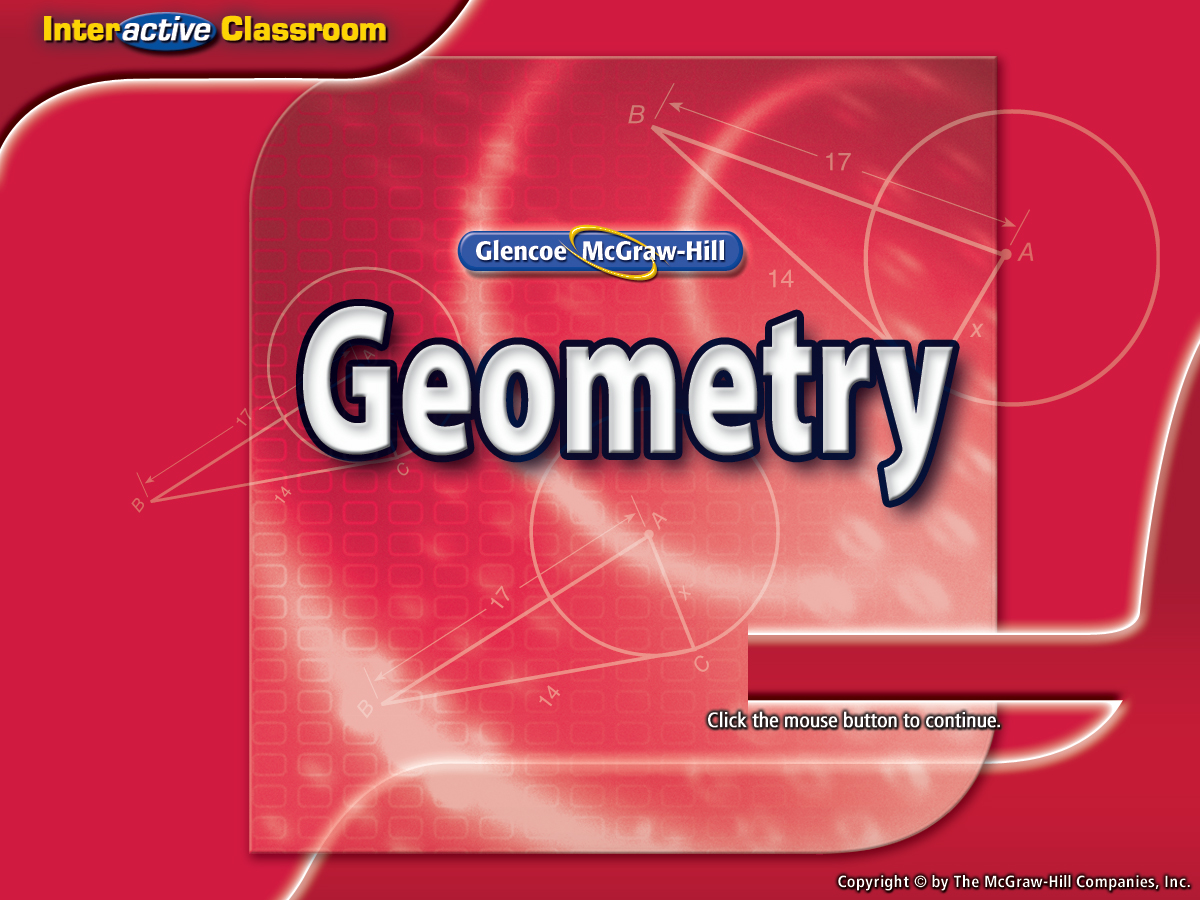 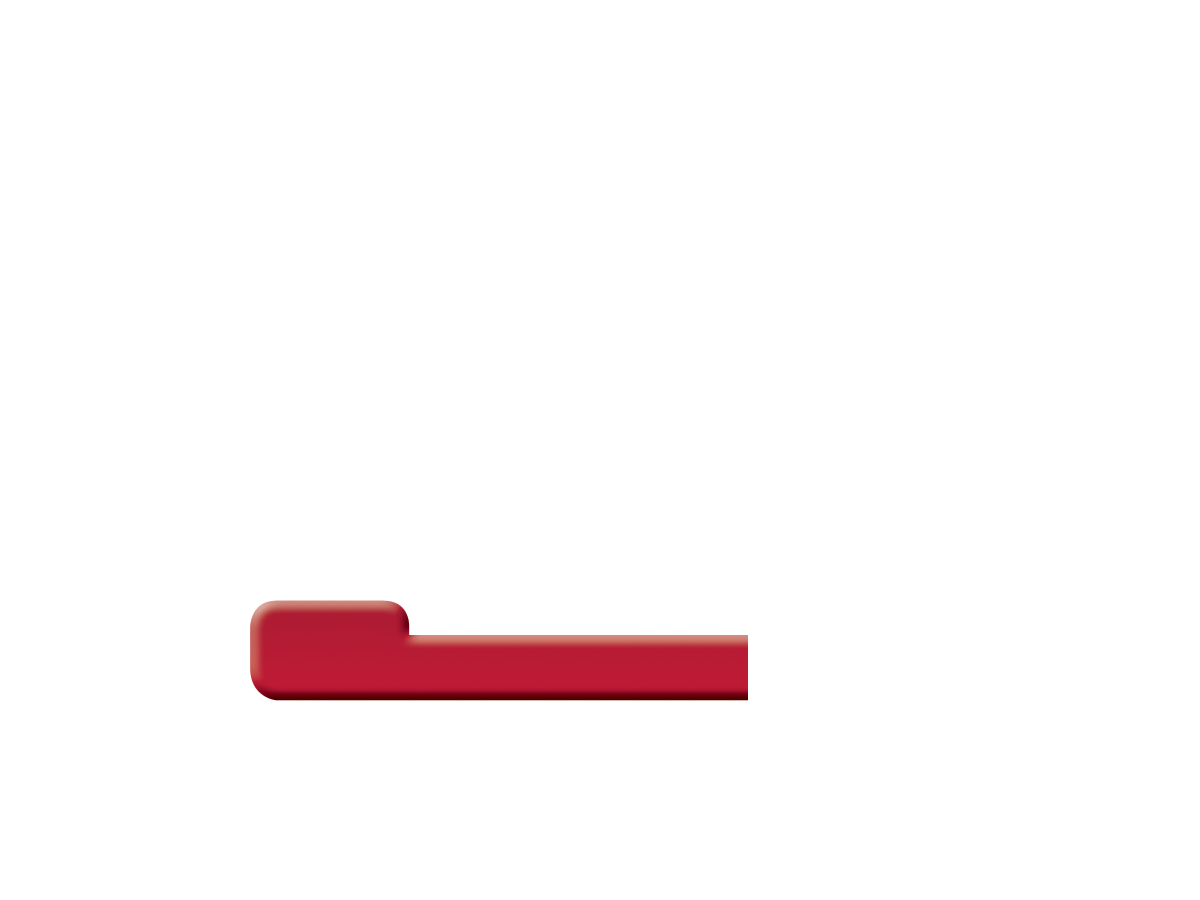 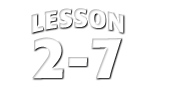 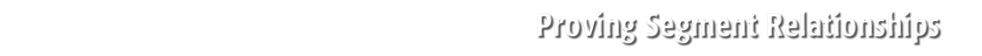 Splash Screen
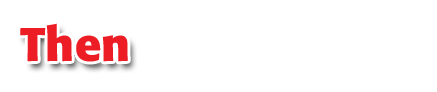 You wrote algebraic and two-column proofs. (Lesson 2–6)
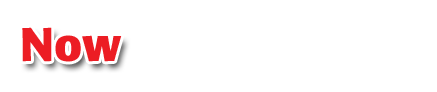 Write proofs involving segment addition.
Write proofs involving segment congruence.
Then/Now
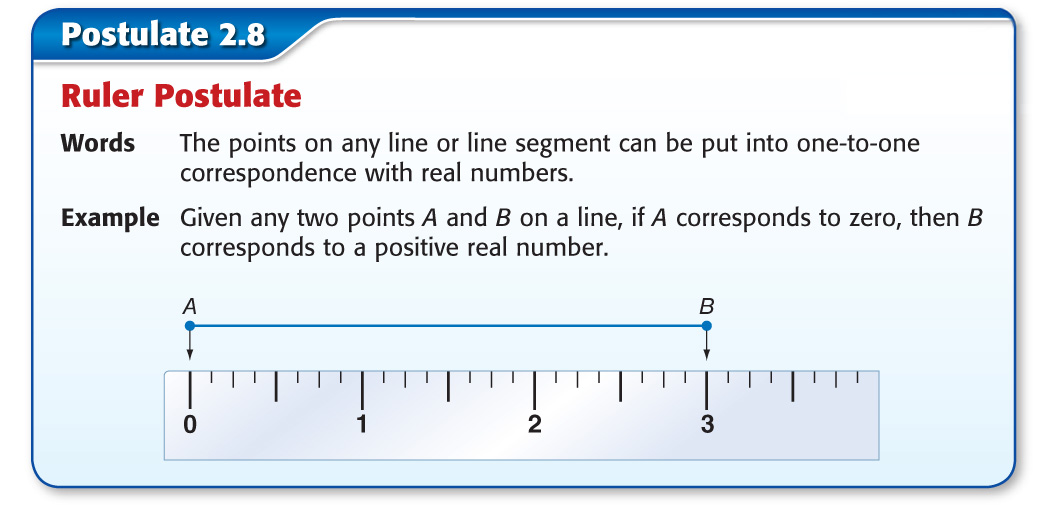 Concept
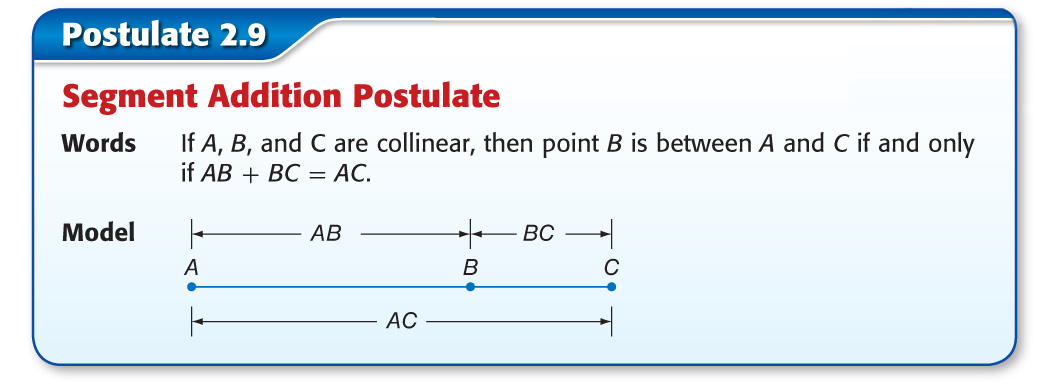 Concept
Proof:
Statements	Reasons
___
___
AB  CD
1.
1. Given
2.
2. Definition of congruent segments
AB = CD
3.
3. Reflexive Property of Equality
BC = BC
4.
4. Segment Addition Postulate
AB + BC = AC
Use the Segment Addition Postulate
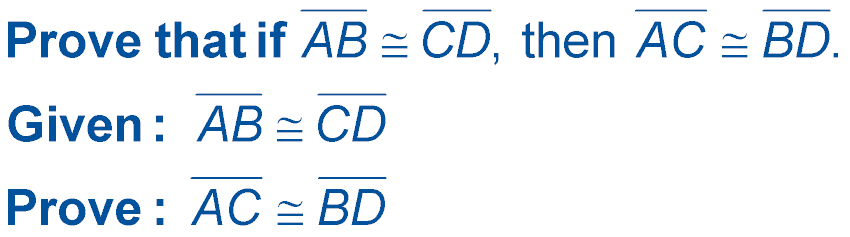 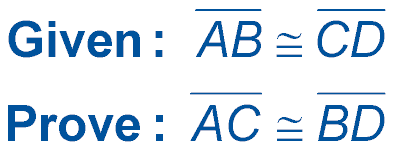 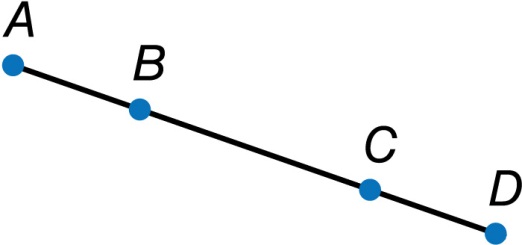 Example 1
Proof:
Statements	Reasons
5. CD + BC = AC
5. Substitution Property of Equality
___
___
AC  BD
6.
6. Segment Addition Postulate
CD + BC = BD
8.
8. Definition of congruent segments
7.
7. Transitive Property of Equality
AC = BD
Use the Segment Addition Postulate
Example 1
Prove the following.
Given:	AC = AB	AB = BX	CY = XD
Prove:	AY = BD
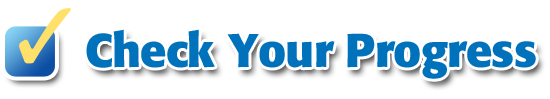 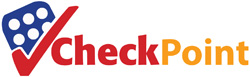 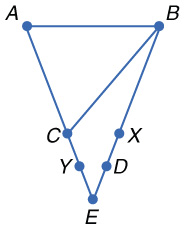 Example 1
Which reason correctly completes the proof?
Proof:
Statements	Reasons
1.
1. Given
AC = AB, AB = BX
2.
2. Transitive Property
AC = BX
CY = XD
3.
3. Given
4.
AC + CY = BX + XD
4. Addition Property
5.
5. ________________
?
AC + CY = AY; BX + XD = BD
6.
6. Substitution
AY = BD
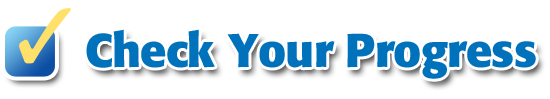 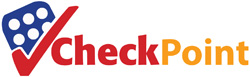 Example 1
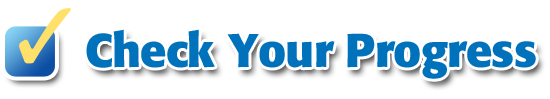 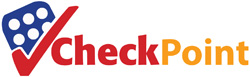 A.	Addition Property
B.	Substitution
C.	Definition of congruent segments
D.	Segment Addition Postulate
A
B
C
D
Example 1
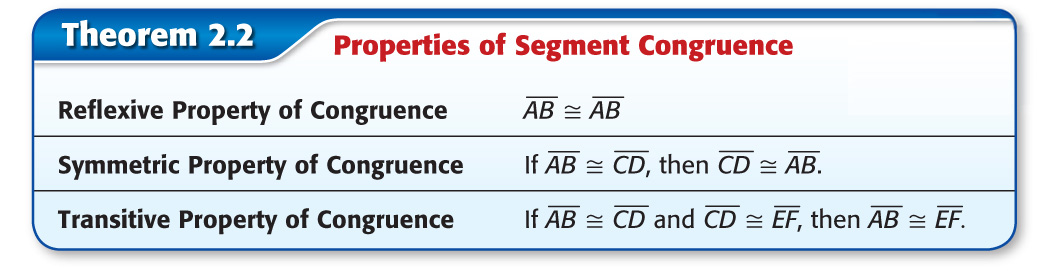 Concept
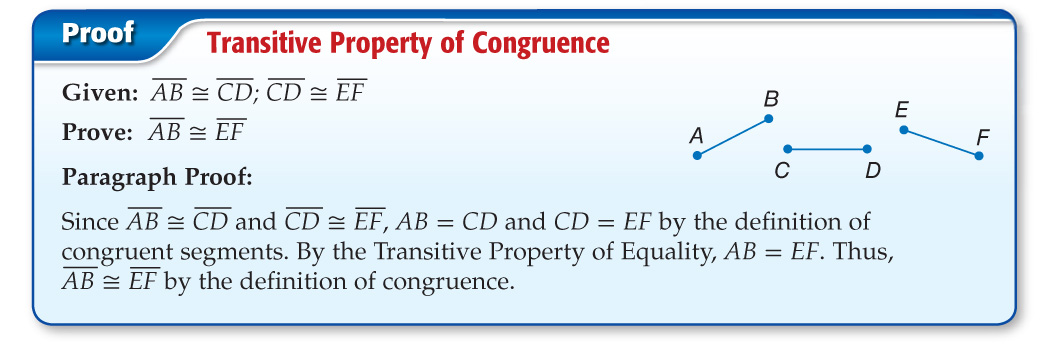 Concept
BADGE  Jamie is designing a badge for her club. The length of the top edge of the badge is equal to the length of the left edge of the badge. The top edge of the badge is congruent to the right edge of the badge, and the right edge of the badge is congruent to the bottom edge of the badge. Prove that the bottom edge of the badge is congruent to the left edge of the badge.
Given:


Prove:
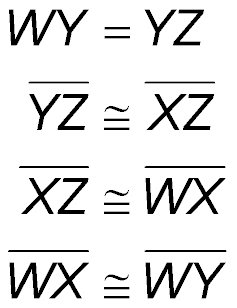 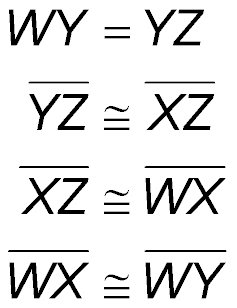 Proof Using Segment Congruence
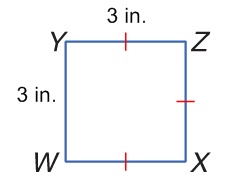 Example 2
Proof:
Statements		      Reasons
1. Given
1.
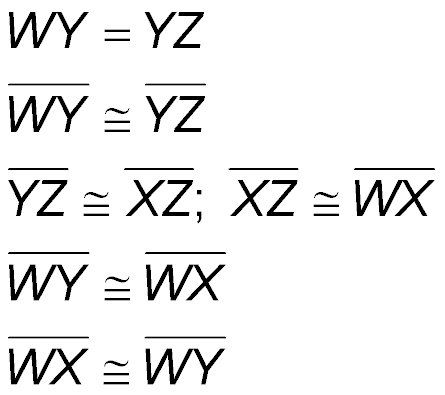 2. Definition of congruent 	segments
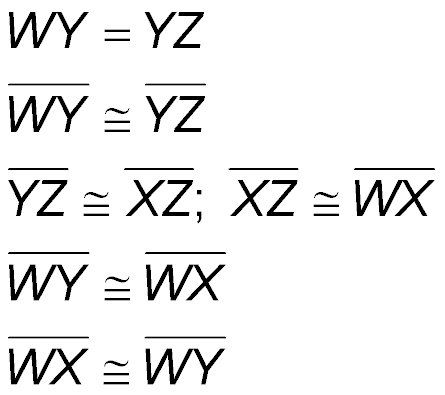 2.
3.
3. Given
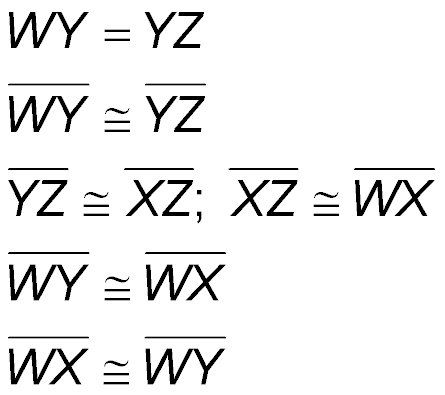 ___
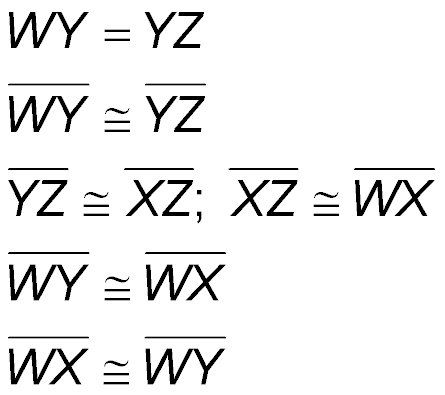 YZ
4. Transitive Property
4.
5. Substitution
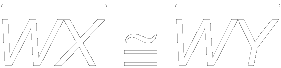 5.
Proof Using Segment Congruence
Example 2
Prove the following.
Given:



Prove:
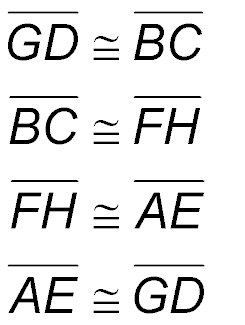 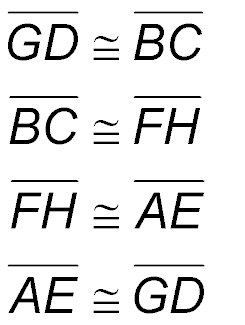 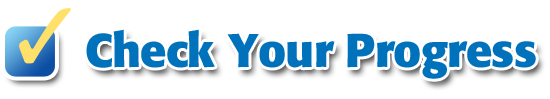 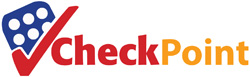 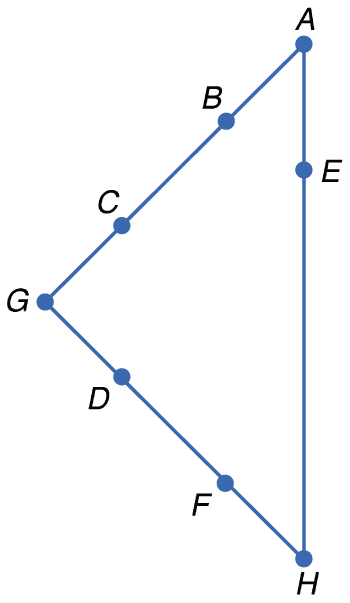 Example 2
Which choice correctly completes the proof?
Proof:
Statements		      Reasons
1. Given
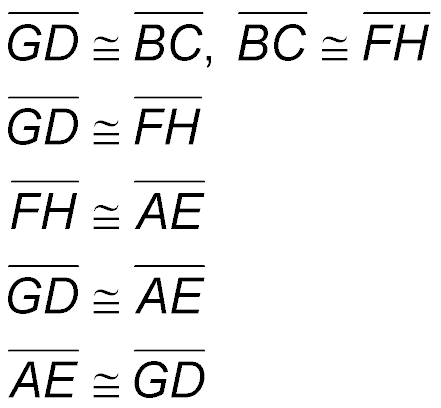 1.
2. Transitive Property
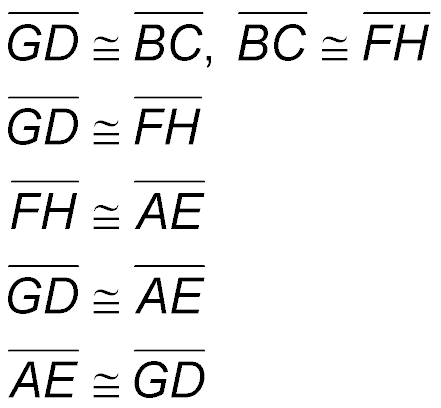 2.
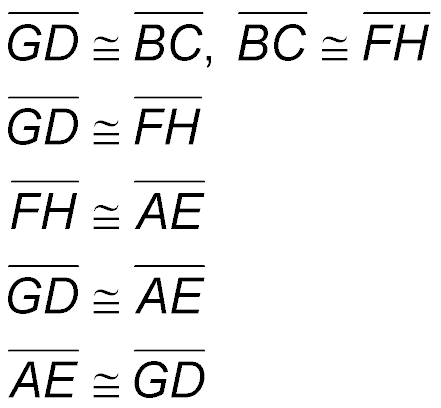 3.
3. Given
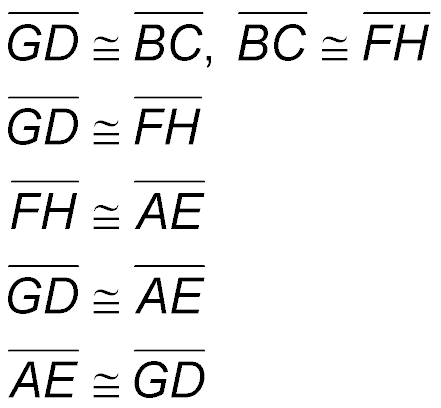 4. Transitive Property
4.
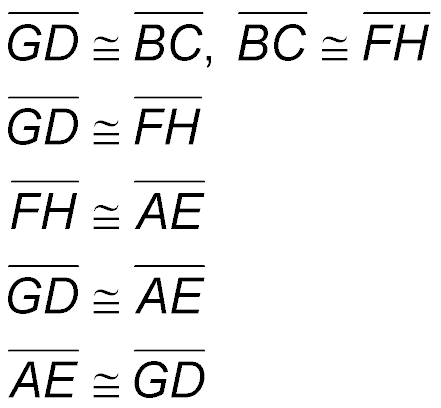 ?
5. _______________
5.
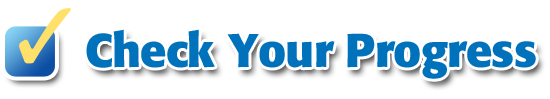 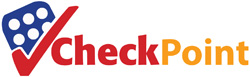 Example 2
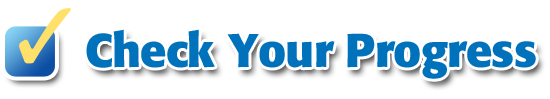 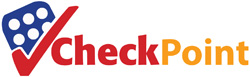 A.	Substitution
B.	Symmetric Property
C.	Segment Addition Postulate
D.	Reflexive Property
A
B
C
D
Example 2
End of the Lesson